International Virtual Conference on Challenges in Education, Business and Technology
February 20-21, 2022  |  Via Zoom Conferencing
JOB SATISFACTION OF SECONDARY SCHOOL TEACHERS VIS-À-VIS TEACHERS EFFICIENCY IN WORK PERFORMANCE
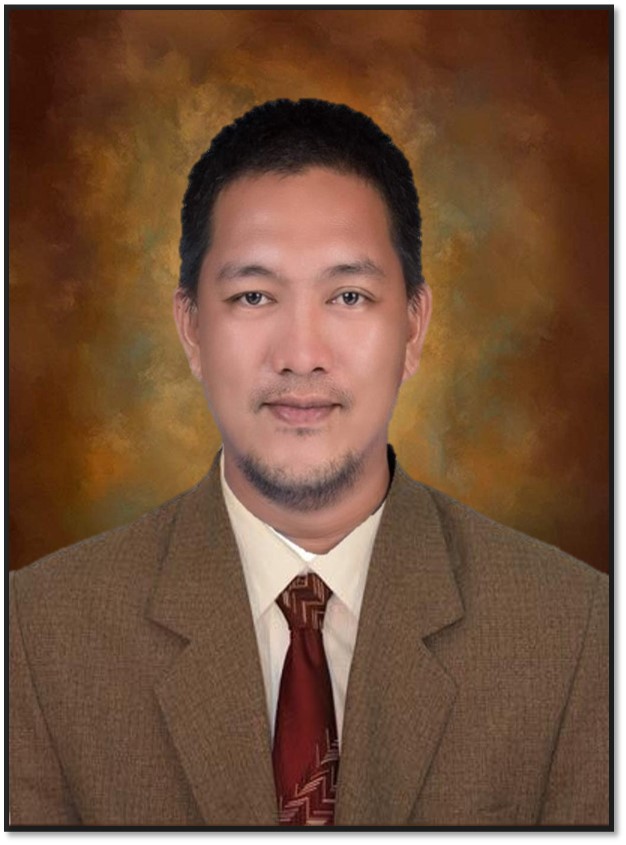 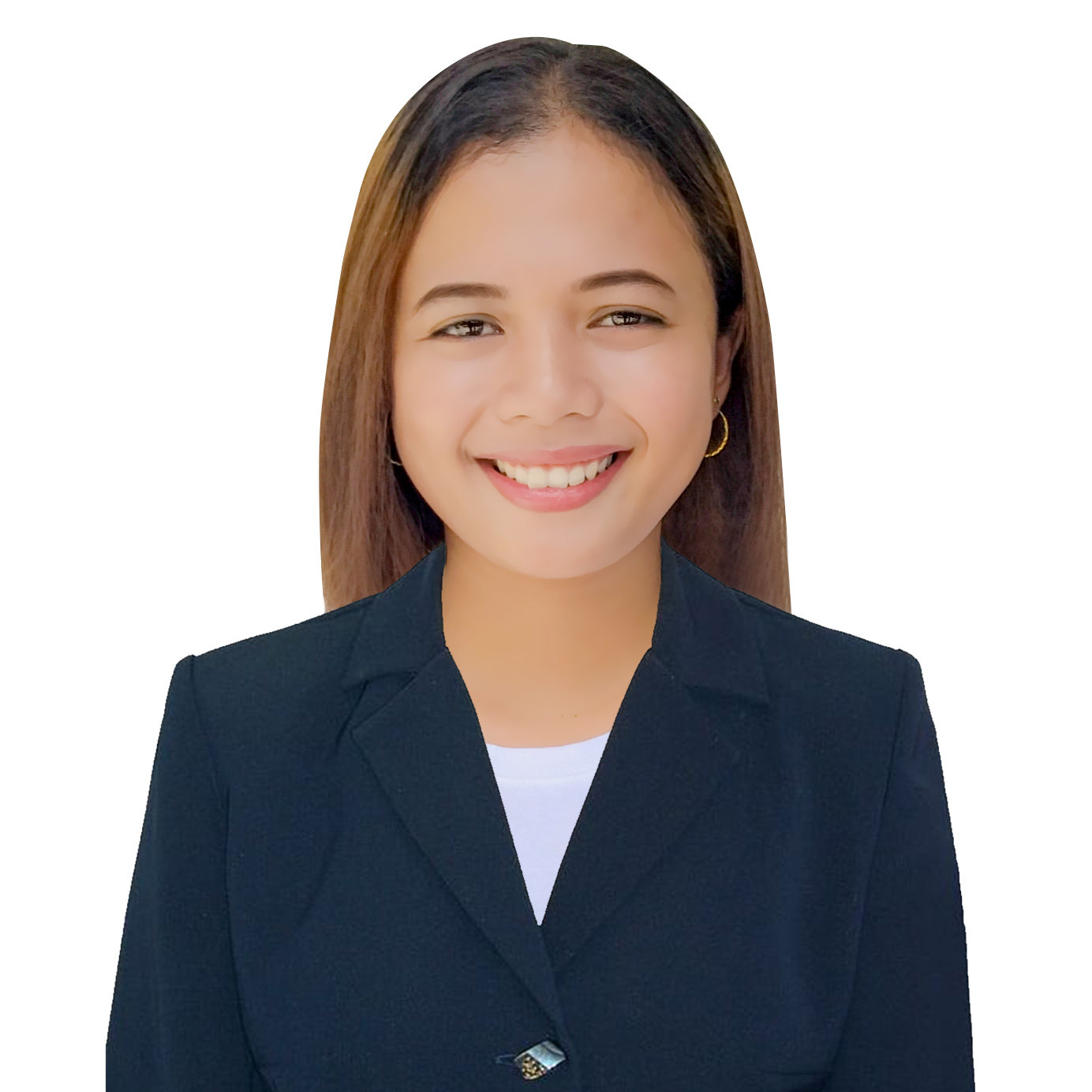 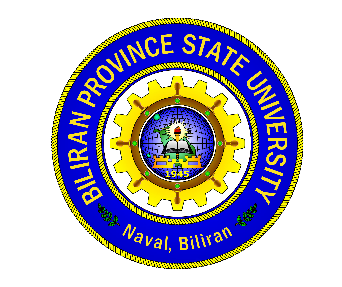 ASST. PROF. RYAN TEOFEL P. ARPON
RHEAMY N. BALIBER, MAED
BILIRAN PROVINCE STATE UNIVERSITY
INTRODUCTION	JOB SATISFACTION OF SECONDARY SCHOOL TEACHERS VIS-À-VIS  						TEACHERS EFFICIENCY IN WORK PERFORMANCE
Toropova (2021) specified that teacher shortage is an international problem thus, teacher job satisfaction merits closer attention. Not only is job satisfaction closely related to teacher retention, but it also contributes to the well-being of teachers and their over-all wok performance or work efficiency.
International Virtual Conference on Challenges in Education, Business and Technology | February 20-21, 2022 | Via Zoom Conferencing
OBJECTIVES   JOB SATISFACTION OF SECONDARY SCHOOL TEACHERS VIS-À-VIS  					TEACHERS EFFICIENCY IN WORK PERFORMANCE
The study generally aimed at determining the teachers’ job satisfaction vis-à-vis teacher’s efficiency in work performance. Specifically, purportedly aimed to: 1) Ascertain the teachers’ job satisfaction; 2) Determine the teachers’ efficiency in work performance; 3) Design a Training and Development Program for Teachers.
International Virtual Conference on Challenges in Education, Business and Technology | February 20-21, 2022 | Via Zoom Conferencing
METHOD   JOB SATISFACTION OF SECONDARY SCHOOL TEACHERS VIS-À-VIS  					     TEACHERS EFFICIENCY IN WORK PERFORMANCE
This quantitative study made use of a descriptive survey design to find out the secondary school teacher’s job satisfaction and efficiency in work performance in the Districts of Naval, Division of Biliran. Furthermore, the respondents of this study composed of 142 teachers. Stratified random sampling was employed in choosing the teacher respondents of this study so that there will be appropriate representation of the teachers per school.
International Virtual Conference on Challenges in Education, Business and Technology | February 20-21, 2022 | Via Zoom Conferencing
FINDINGS    JOB SATISFACTION OF SECONDARY SCHOOL TEACHERS VIS-À-VIS  					     TEACHERS EFFICIENCY IN WORK PERFORMANCE
International Virtual Conference on Challenges in Education, Business and Technology | February 20-21, 2022 | Via Zoom Conferencing
FINDINGS    JOB SATISFACTION OF SECONDARY SCHOOL TEACHERS VIS-À-VIS  					     TEACHERS EFFICIENCY IN WORK PERFORMANCE
The table above presents the level of teachers’ job satisfaction. It shows the responses of the teachers as to their level of job satisfaction which revealed an over-all result as “Satisfied” (AWM=3.61). 

The result means that in terms of job satisfaction most of them were just satisfied on their job.
International Virtual Conference on Challenges in Education, Business and Technology | February 20-21, 2022 | Via Zoom Conferencing
FINDINGS    JOB SATISFACTION OF SECONDARY SCHOOL TEACHERS VIS-À-VIS  					     TEACHERS EFFICIENCY IN WORK PERFORMANCE
International Virtual Conference on Challenges in Education, Business and Technology | February 20-21, 2022 | Via Zoom Conferencing
FINDINGS    JOB SATISFACTION OF SECONDARY SCHOOL TEACHERS VIS-À-VIS  					     TEACHERS EFFICIENCY IN WORK PERFORMANCE
The foregoing table disclosed the responses of the teachers as to their level of efficiency which revealed an over-all result of “Quite A Bit” with an average weighted mean of 3.81.
International Virtual Conference on Challenges in Education, Business and Technology | February 20-21, 2022 | Via Zoom Conferencing
FINDINGS    JOB SATISFACTION OF SECONDARY SCHOOL TEACHERS VIS-À-VIS  					     TEACHERS EFFICIENCY IN WORK PERFORMANCE
Significant Relationship between Teacher’s Job Satisfaction to Teacher’s Efficiency
International Virtual Conference on Challenges in Education, Business and Technology | February 20-21, 2022 | Via Zoom Conferencing
CONCLUSION    JOB SATISFACTION OF SECONDARY SCHOOL TEACHERS VIS-À-VIS  					     TEACHERS EFFICIENCY IN WORK PERFORMANCE
Based on the findings of the study, it could be concluded that the secondary teachers in the Districts of Naval, Division of Biliran were just satisfied and quite a bit efficient of their work performance.
International Virtual Conference on Challenges in Education, Business and Technology | February 20-21, 2022 | Via Zoom Conferencing
RECOMMENDATIONS    JOB SATISFACTION OF SECONDARY SCHOOL TEACHERS 						     VIS-À-VIS TEACHERS EFFICIENCY IN WORK PERFORMANCE
1. School heads are encouraged to actively support, work and collaborate with teachers for the betterment and improvement of the teachers in terms of job satisfaction and efficiency of their work performance.
2. There should be a peer mentoring and/or counselling for the teachers. Proper and adequate technical assistance should also be provided to teachers, most especially those with low performance at school.
3. School heads should implement the designed Training and Development Program for teachers for the satisfaction and efficiency of teachers in their teaching job.
International Virtual Conference on Challenges in Education, Business and Technology | February 20-21, 2022 | Via Zoom Conferencing
JOB SATISFACTION OF SECONDARY SCHOOL TEACHERS VIS-À-VIS  TEACHERS EFFICIENCY IN WORK PERFORMANCE
THANK YOU!
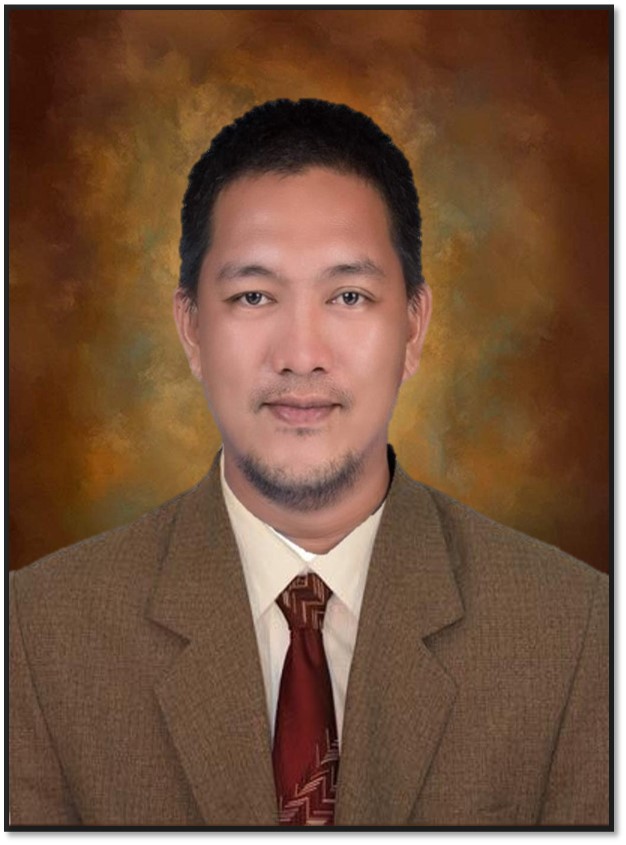 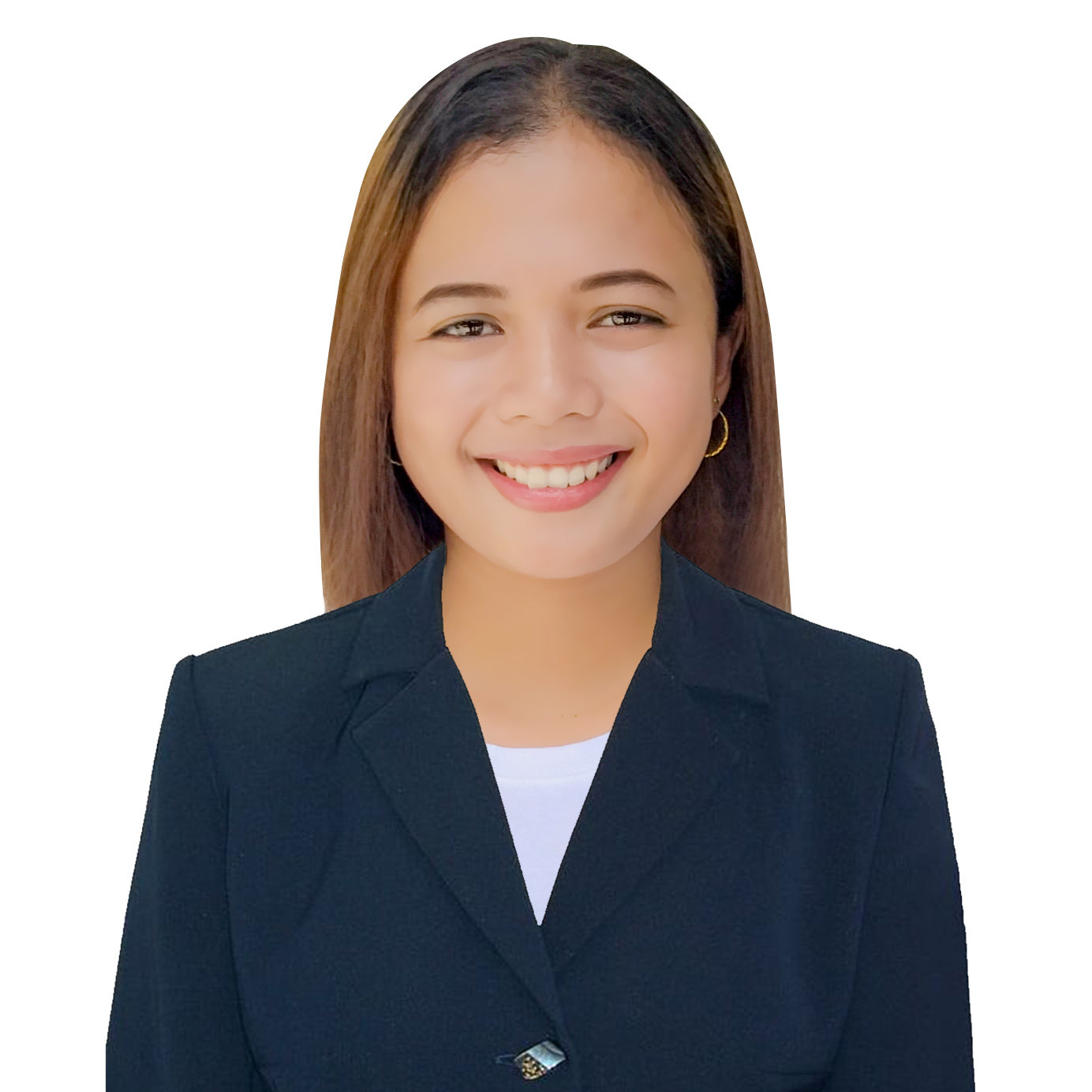 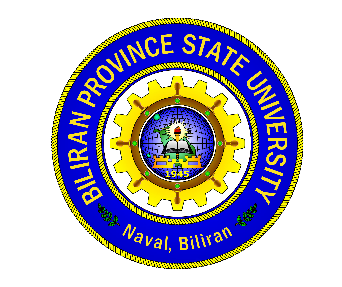 International Virtual Conference on Challenges in Education, Business and Technology   |   February 20-21, 2022  |   Via Zoom Conferencing